PŘÍRODNÍ POLYMERYPolyfenoly:lignin, třísloviny, huminové kyseliny
RNDr. Ladislav Pospíšil, CSc.
POLYMER INSTITUTE BRNO 
spol. s r.o.
15. 10. 2014
PŘÍRODNÍ POLYMERY PŘF MU 56 2014
1
LITERATURA
Ing. J. Dvořáková: PŘÍRODNÍ POLYMERY, VŠCHT Praha, Katedra polymerů, skripta 1990
J. Mleziva, J. Kálal: Základy makromolekulární chemie, SNTL Praha, 1986
J. Bučko, L. Šutý, M. Košík: Chemické spracovanie dreva, ALFA Bratislava, 1988
A. Blažej, L. Šutý : Rastlinné fenolové zlúčeniny, ALFA Bratislava, 1973
A. Blažej, V. Szilvová: Prírodné a syntetické polymery, SVŠT Bratislava, skripta 1985
15. 10. 2014
PŘÍRODNÍ POLYMERY PŘF MU 56 2014
2
STROM – PŘIBLIŽNÉ SLOŽENÍ
Z BIOMASY  stromu tedy zpracováváme na řezivo či buničinu jen cca. 55 % hmot. !
15. 10. 2014
PŘÍRODNÍ POLYMERY PŘF MU 56 2014
3
DŘEVO – PŘIBLIŽNÉ SLOŽENÍ
celulóza (40–50 %)
lignin (20–30 %)
hemicelulózy (20–30 %)
doprovodné složky 
další organické látky (1–3 %, u tropických dřevin až 15 %): terpeny, tuky, vosky, pektiny, třísloviny (pouze u listnáčů), steroly, pryskyřice
anorganické látky (0,1–0,5 %, u tropických dřevin až 5 %) – po spálení tvoří popel
voda v různém množství (podle ročního období, stupně vyschnutí dřeva atd.) AŽ 14 % HMOT. 
Celulóza a hemicelulózy patří mezi polysacharidy a bývají souhrnně označovány jako holocelulóza.
15. 10. 2014
PŘÍRODNÍ POLYMERY PŘF MU 56 2014
4
DŘEVO – ukázka struktury
15. 10. 2014
PŘÍRODNÍ POLYMERY PŘF MU 56 2014
5
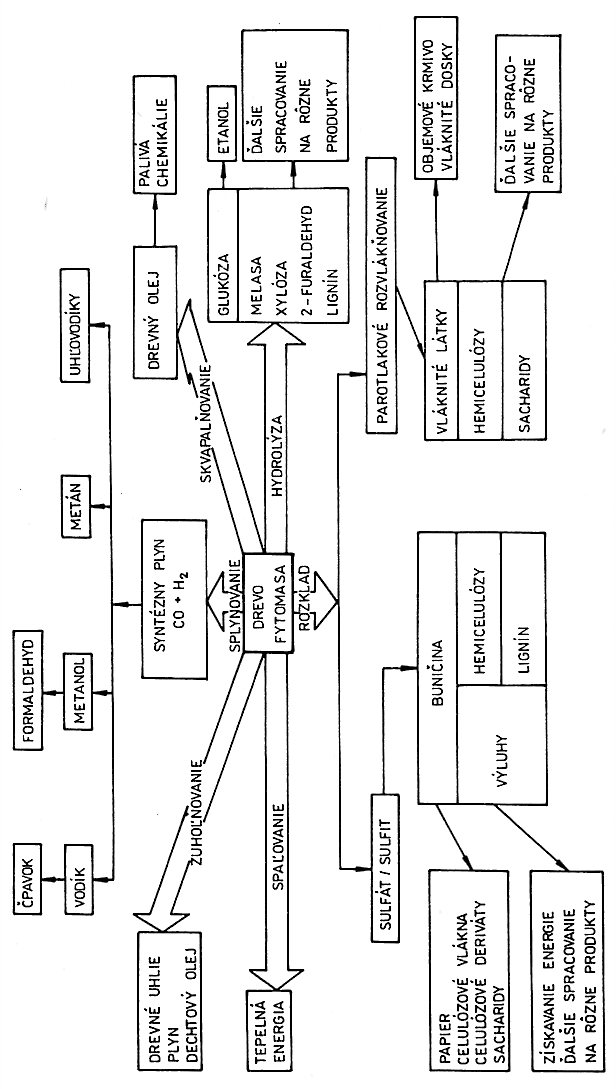 DŘEVO JAKO CHEMICKÁ SUROVINA
15. 10. 2014
PŘÍRODNÍ POLYMERY PŘF MU 56 2014
6
DŘEVOPLYN JAKO CHEMICKÁ SUROVINA & PALIVO Z OBNOVITELNÝCH ZDROJŮ
Co lze ze stromu využít na DŘEVOPLYN?

Jaké jsou VÝHODY versus  NEVÝHODY  DŘEVOPLYNU?

DŘEVOPLYN  v tuzemské historii ?
15. 10. 2014
PŘÍRODNÍ POLYMERY PŘF MU 56 2014
7
VÝROBA CELULÓZY
NÁTRONOVÝ
SULFITOVÝ
SULFÁTOVÝ
PODROBNĚJI PROBEREME POZDĚJI
15. 10. 2014
PŘÍRODNÍ POLYMERY PŘF MU 56 2014
8
Polyfenolické sloučeniny
Polyfenoly jsou skupina chemických sloučenin obsažených v rostlinách. Jsou charakterizovány přítomností více než jedné fenolové jednotky nebo stavebního bloku v molekule. 
Polyfenoly se obecně dělí na:
hydrolyzovatelné taniny (estery kyseliny gallové a glukózy nebo jiných cukrů)
fenylpropanoidy, například ligniny, 
flavonoidy 
kondenzované taniny.
15. 10. 2014
PŘÍRODNÍ POLYMERY PŘF MU 56 2014
9
LIGNIN 1
Hlavní necelulózová složka dřeva (20 – 30 %), jehličnaté dřevo má více ligninu než listnaté
Vytváří adhezivní složku mezi celulózovými vlákny > dřevo je KOMPOZITNÍ MATERIÁL!
Amorfní makromolekulární látka, směs dosud ne zcela známého složení > existuje řada vzorců ligninu (ukázka)
Ve dřevě pravděpodobně chemicky vázán na POLYSACHARIDY
Za základní stavební jednotku jsou považovány deriváty FENYLPROPANU
15. 10. 2014
PŘÍRODNÍ POLYMERY PŘF MU 56 2014
10
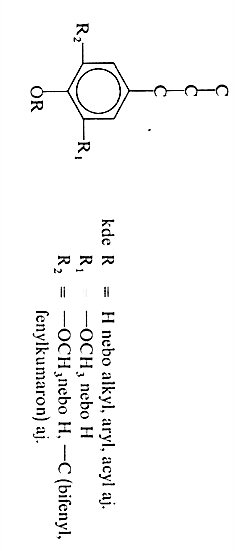 LIGNIN 2
deriváty FENYLPROPANU
15. 10. 2014
PŘÍRODNÍ POLYMERY PŘF MU 56 2014
11
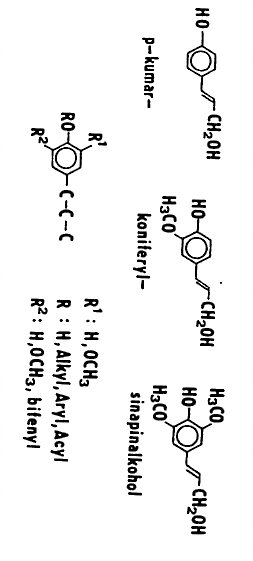 LIGNIN 3
Deriváty FENYLPROPANU  tvořící LIGNIN
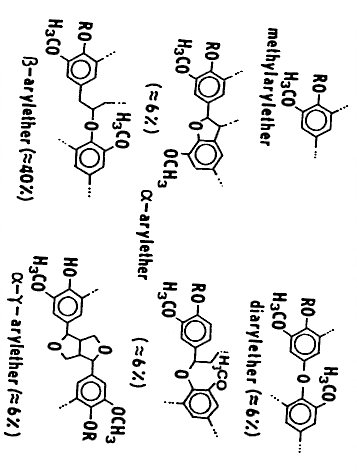 Síťování ligninu přes ETHEROVÉ MŮSTKY
15. 10. 2014
PŘÍRODNÍ POLYMERY PŘF MU 56 2014
12
LIGNIN 4 – MOŽNÉ VZORCE I
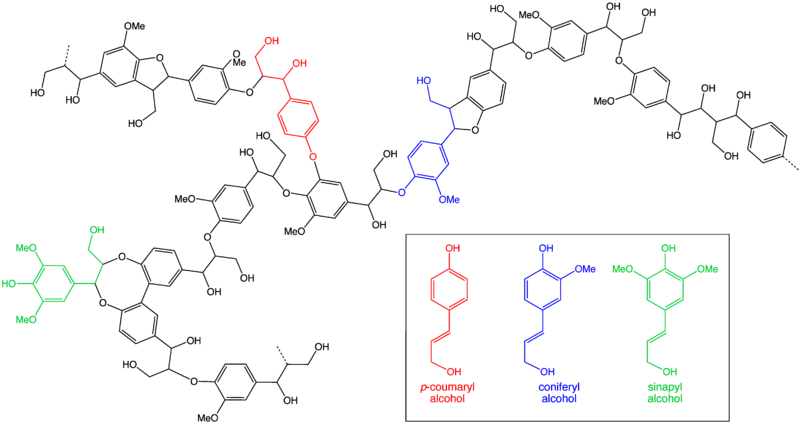 15. 10. 2014
PŘÍRODNÍ POLYMERY PŘF MU 56 2014
13
LIGNIN 5 – MOŽNÉ VZORCE II
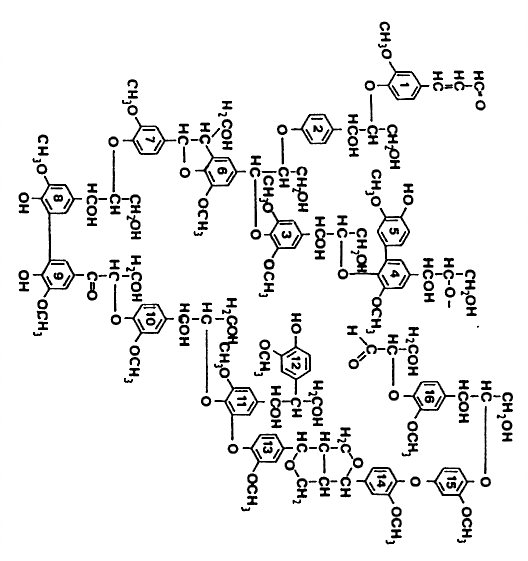 15. 10. 2014
PŘÍRODNÍ POLYMERY PŘF MU 56 2014
14
LIGNIN 6 – JAK SE ZÍSKÁVÁ?
LIGNIN je ODPANÍ LÁTKOU  při chemické výrobě buničiny
Problémem jeho využití je jeho mnohotvárnost, tj. lignin  z různých zdrojů má různé složení
Reaktivním místem je etherový můstek > možná výroba MeOH odštěpením –OCH3 skupiny
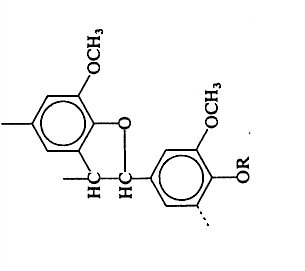 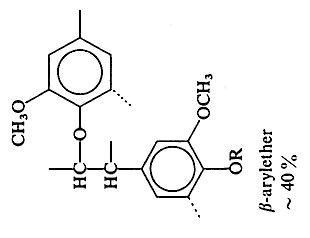 15. 10. 2014
PŘÍRODNÍ POLYMERY PŘF MU 56 2014
15
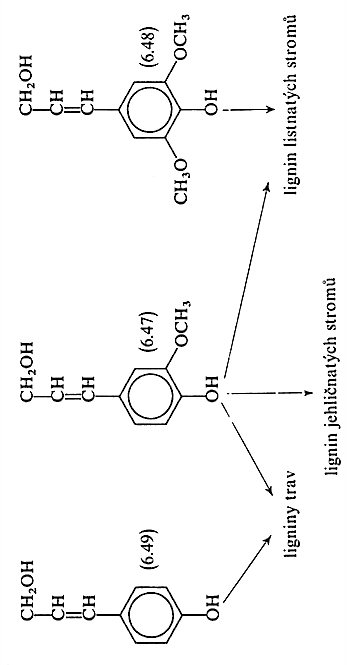 LIGNIN 7 – Problémem jeho využití je jeho mnohotvárnost, tj. lignin  z různých zdrojů má různé složení
15. 10. 2014
PŘÍRODNÍ POLYMERY PŘF MU 56 2014
16
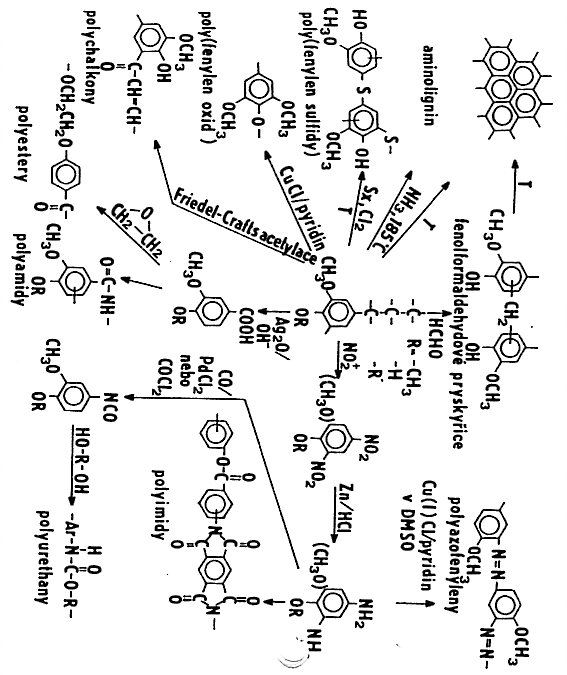 LIGNIN 7 – co s ním dělat ?
15. 10. 2014
PŘÍRODNÍ POLYMERY PŘF MU 56 2014
17
LIGNIN 8 – chemické a jiné využití
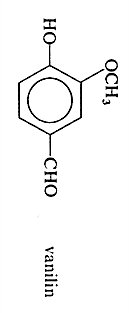 Chemické je ZATÍM  minimální
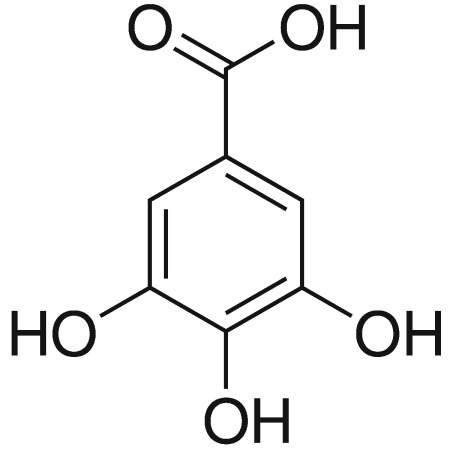 Jiné využití
Hlavní část, tzv. černé louhy,  se dosud spaluje
Kyselina gallová
ZHODNOCENÍ LIGNINU – LEVNÉHO ODPADNÍHO POLYMERU ČEKÁ PRÁVĚ NA VÁS!
15. 10. 2014
PŘÍRODNÍ POLYMERY PŘF MU 56 2014
18
Třísloviny
Třísloviny (taniny) jsou rostlinné polyfenoly trpké, svíravé či hořké chuti, které sráží proteiny a alkaloidy. 
Vyčiňují kůži na useň
Z chemického hlediska jsou to velké polyfenolické sloučeniny, které obsahují hydroxylové a karboxylové skupiny vázající se na proteiny a jiné makromolekuly. 
Mívají molekulovou hmotnost od 500 do 3 000 g/mol.
15. 10. 2014
PŘÍRODNÍ POLYMERY PŘF MU 56 2014
19
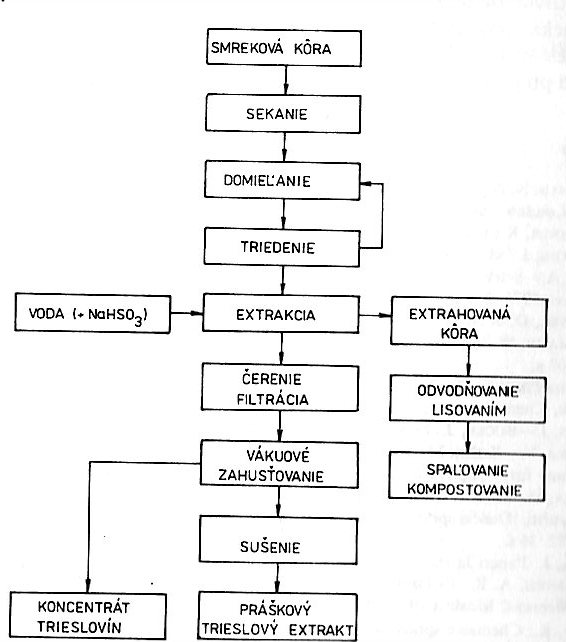 15. 10. 2014
PŘÍRODNÍ POLYMERY PŘF MU 56 2014
20
Tanin – jedna z možných struktur
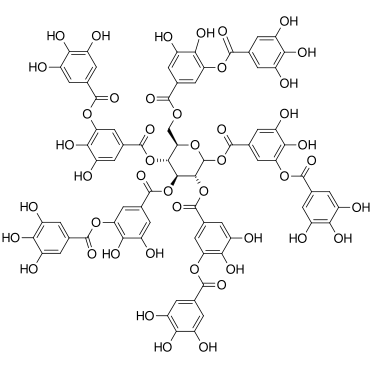 15. 10. 2014
PŘÍRODNÍ POLYMERY PŘF MU 56 2014
21
Tanin –další z možných struktur
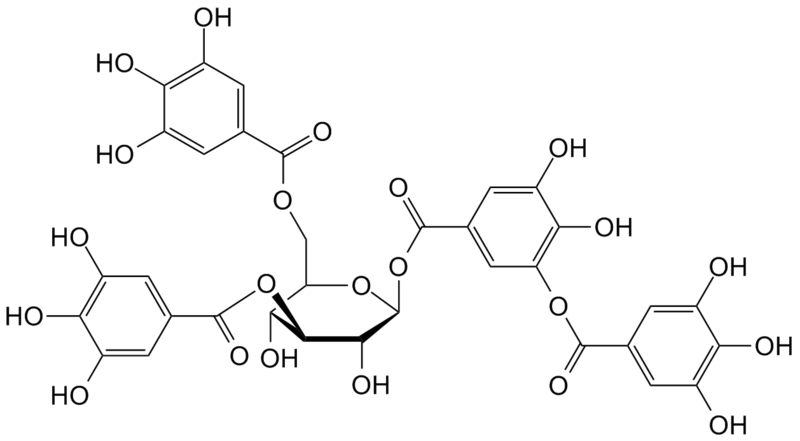 15. 10. 2014
PŘÍRODNÍ POLYMERY PŘF MU 56 2014
22
Tanin = kyselina tříslová
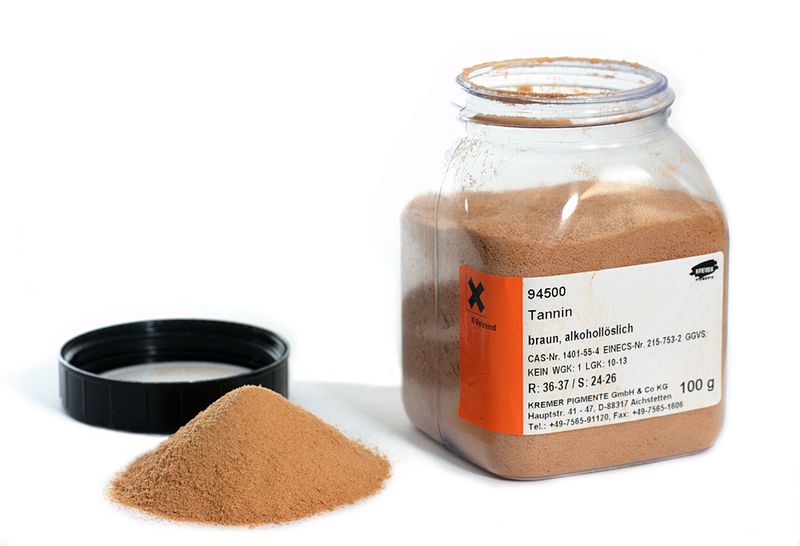 15. 10. 2014
PŘÍRODNÍ POLYMERY PŘF MU 56 2014
23
Tanin = kyselina tříslová
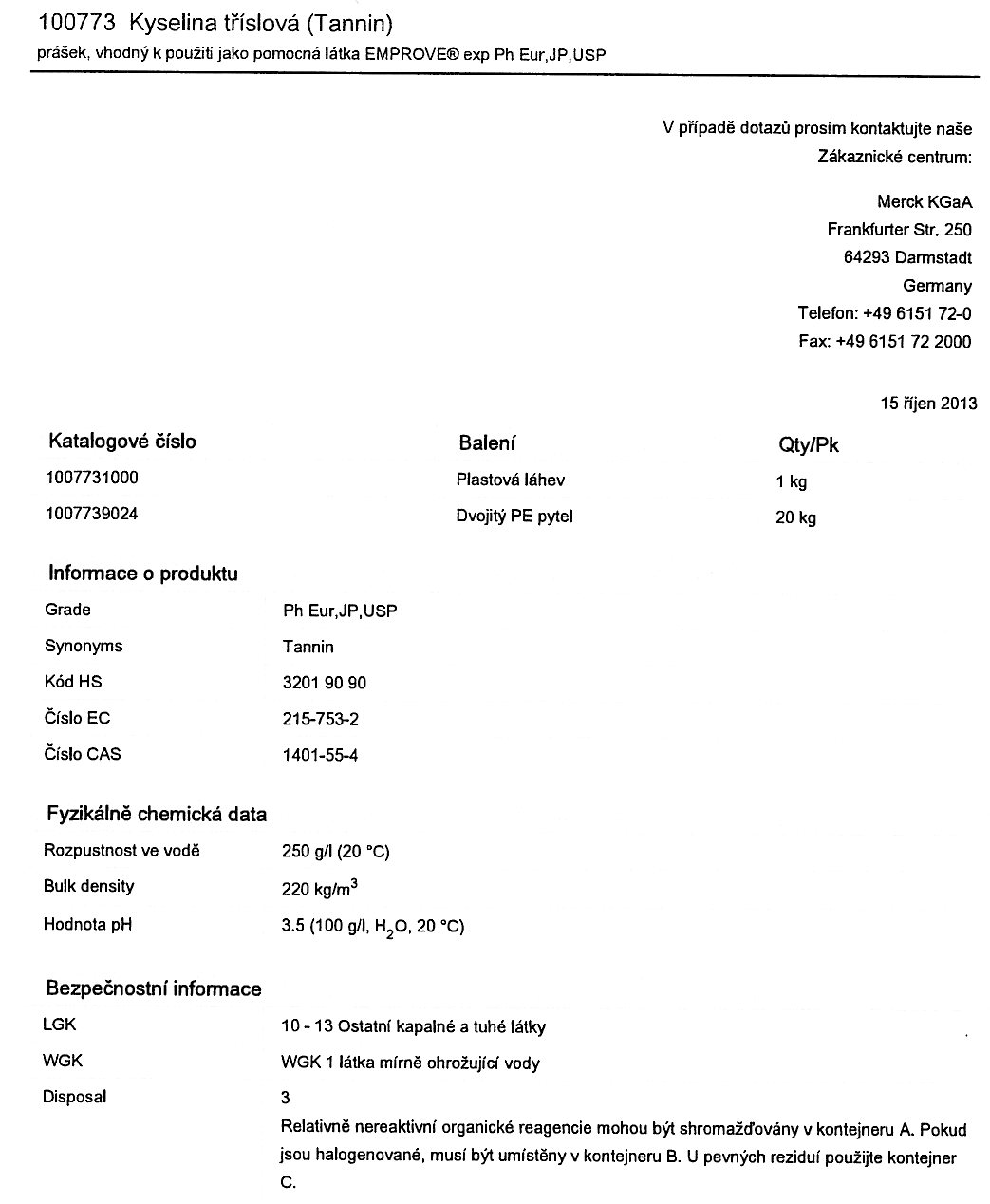 15. 10. 2014
PŘÍRODNÍ POLYMERY PŘF MU 56 2014
24
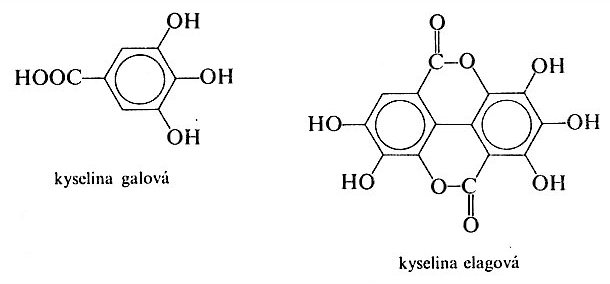 hydrolyzovatelné taniny = kys. gallová + navázané sacharidy
15. 10. 2014
PŘÍRODNÍ POLYMERY PŘF MU 56 2014
25
Flavonoidy > kondenzované taniny
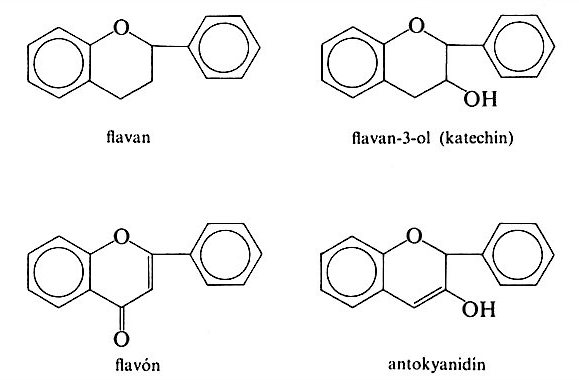 15. 10. 2014
PŘÍRODNÍ POLYMERY PŘF MU 56 2014
26
Taniny odvozené od STILBENU
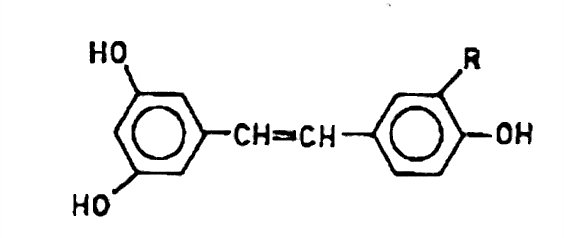 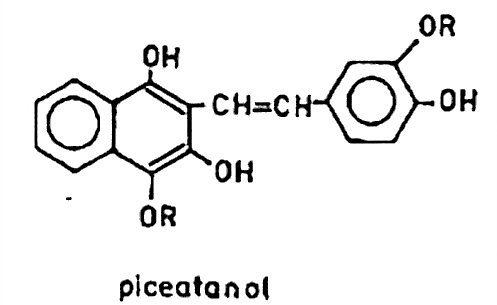 15. 10. 2014
PŘÍRODNÍ POLYMERY PŘF MU 56 2014
27
Flavonoidy > kondenzované taniny
&
hydrolyzovatelné taniny = kys. gallová (kys. Elagová) + navázané sacharidy
& 
Taniny odvozené od STILBENU

Se často vyskytují společně v jednom rostlinném extraktu
15. 10. 2014
PŘÍRODNÍ POLYMERY PŘF MU 56 2014
28
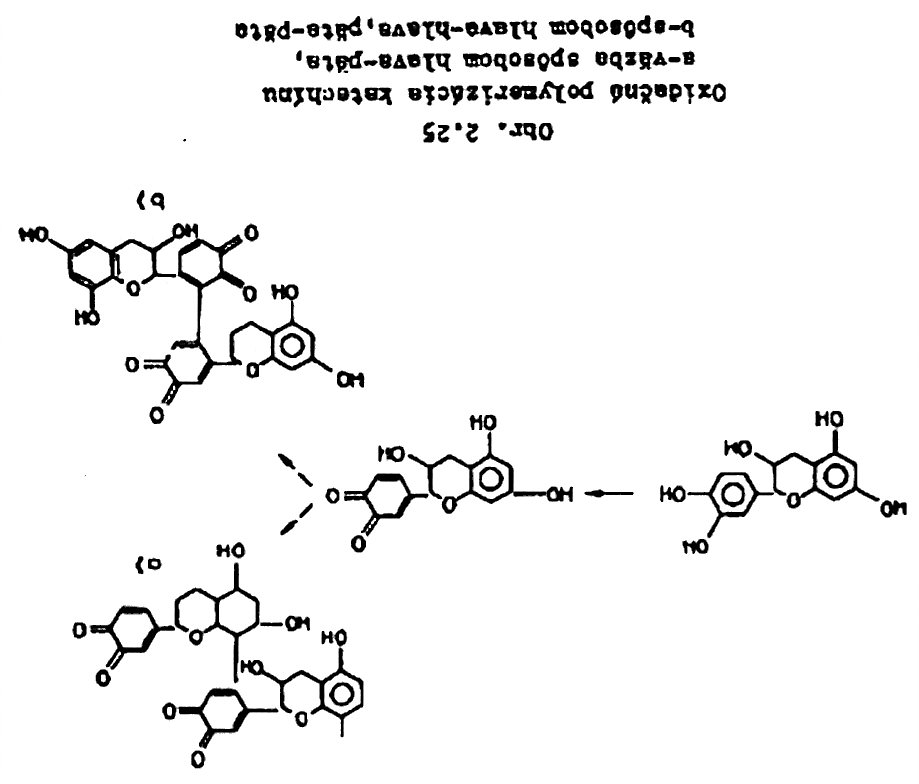 15. 10. 2014
PŘÍRODNÍ POLYMERY PŘF MU 56 2014
29
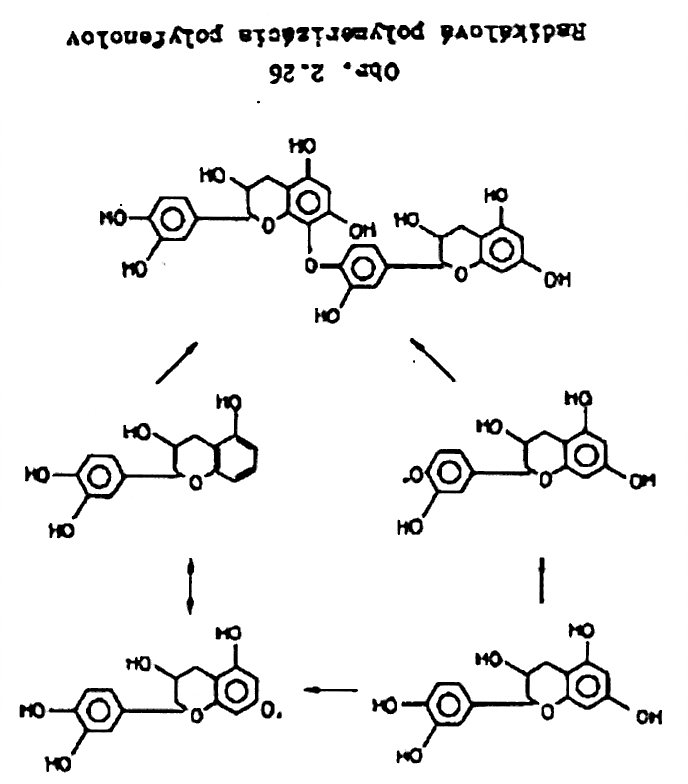 15. 10. 2014
PŘÍRODNÍ POLYMERY PŘF MU 56 2014
30
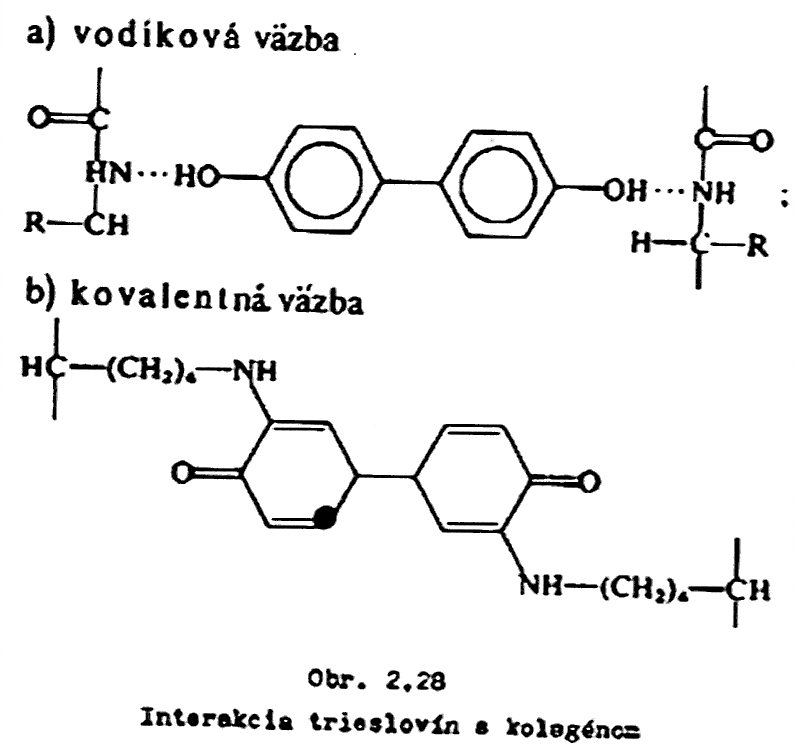 15. 10. 2014
PŘÍRODNÍ POLYMERY PŘF MU 56 2014
31
Duběnkový inkoust 1
Duběnkový inkoust (také železoduběnkový, železogalový inkoust) je inkoust fialovo-černé barvy, vyráběný ze solí železa a taninu z rostlinných zdrojů. Jde o organokovovou sloučeninu rozptýlenou ve vodě, ve které je stabilizována pojivem, který zajišťuje rozptýlení pigmentu v roztoku. V Evropě byl běžně používán od 12. do 19. století.
15. 10. 2014
PŘÍRODNÍ POLYMERY PŘF MU 56 2014
32
Duběnkový inkoust 2
„Opatři stejné váhové množství duběnek a višňové pryskyřice, pryskyřici namoč za dorůstajícího měsíce – 5. nebo
11. dne – do medoviny v množství, které se vejde do tří vaječných skořápek, nebo do vody a nech máčet dva týdny.
Duběnky roztluč na prášek a prosej sítem. Pak vezmi nevelké železné desky, dlouhé dva nebo tři prsty a široké jeden
prst a v počtu dvaceti nebo třiceti je pomocí provázku upevni na dřívko a zavěs do nádoby (s připravenou tekutinou).
Míchej dvakrát denně po dva týdny. Pak přilej tři lžíce vína a dvě lžíce čerstvého medu bez voštin. Inkoust slij tehdy,
až získá černou barvu, když je nebe čisté a jasné. Vydrží pak dva nebo tři roky i déle.“
15. 10. 2014
PŘÍRODNÍ POLYMERY PŘF MU 56 2014
33
Duběnkový inkoust 3
SLOŽKY
TANIN > tříslovina
ZELENÁ SKALICE
ARABSKÁ GUMA > rostlinná guma
VODA
15. 10. 2014
PŘÍRODNÍ POLYMERY PŘF MU 56 2014
34
Duběnkový inkoust 4
Reakce změny oxidačního stupně železa a tím černé barvy
Příčiny blednutí inkoustu a reakce iontu železa při této změně
Obnovování duběnkového inkoustu
TOTO BUDE V OTÁZKÁCH NA ZKOUŠCE!
15. 10. 2014
PŘÍRODNÍ POLYMERY PŘF MU 56 2014
35
INKOUST versus TUŠ
INKOUST je složen z: ……………
TUŠ je složena z: …………………
15. 10. 2014
PŘÍRODNÍ POLYMERY PŘF MU 56 2014
36
Huminové látky
Huminové látky jsou přírodní organické látky vznikající rozkladem převážně rostlinných zbytků. Huminové látky jen obtížně podléhají dalšímu rozkladu a jsou ve velkém množství obsažené v půdě, rašelině, uhlí a některých vodách. Podle rozpustnosti se dělí na huminy, huminové kyseliny a fulvonové (též fulvinové) kyseliny.
15. 10. 2014
PŘÍRODNÍ POLYMERY PŘF MU 56 2014
37
Huminové kyseliny
Huminové kyseliny jsou nerozpustné ve vodě s pH 2 a nižším, naopak při vyšším pH se rozpouštějí. Typická barva je hnědá až hnědočerná
Obsahují –OH a –COOH skupiny
15. 10. 2014
PŘÍRODNÍ POLYMERY PŘF MU 56 2014
38
1. generace - uhelné humáty: s tím jsem já pracoval!
Na konci 19. století byly humáty objeveny a od počátku 20. století vyráběny huminové preparáty z přírodní látky zvané leonardit, která je součástí některých uhelných nalezišť. Jde o organickou neprouhelnatělou hmotu. Protože tyto materiály vznikaly dlouhodobě a ležely miliony let v zemi, jsou obvykle vodou rozpustné složky (nízkomolekulární část a huminové soli) vyplavené a naopak huminové kyseliny na sebe za tuto dobu navázaly značné množství těžkých kovů.
Uhelné humáty se skládají převážně z vysokomolekulárních látek, takže nejsou zcela rozpustné. Obsahují 17-70 % huminových látek.
EXTRAKCE Z HNĚDÉHO UHLÍ
CÍLEM BYLA ADITIVACE LDPE A DOCÍLENÍ BIODEGRADOVATELNÉ FÓLIE
15. 10. 2014
PŘÍRODNÍ POLYMERY PŘF MU 56 2014
39